Thursday 26/5
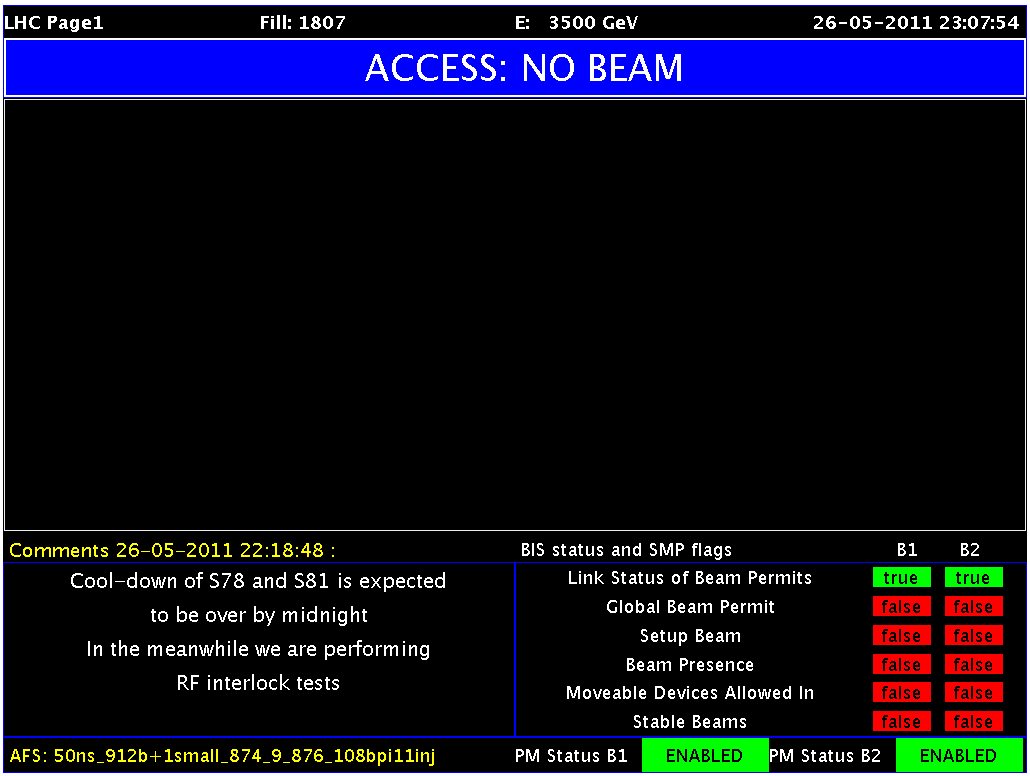 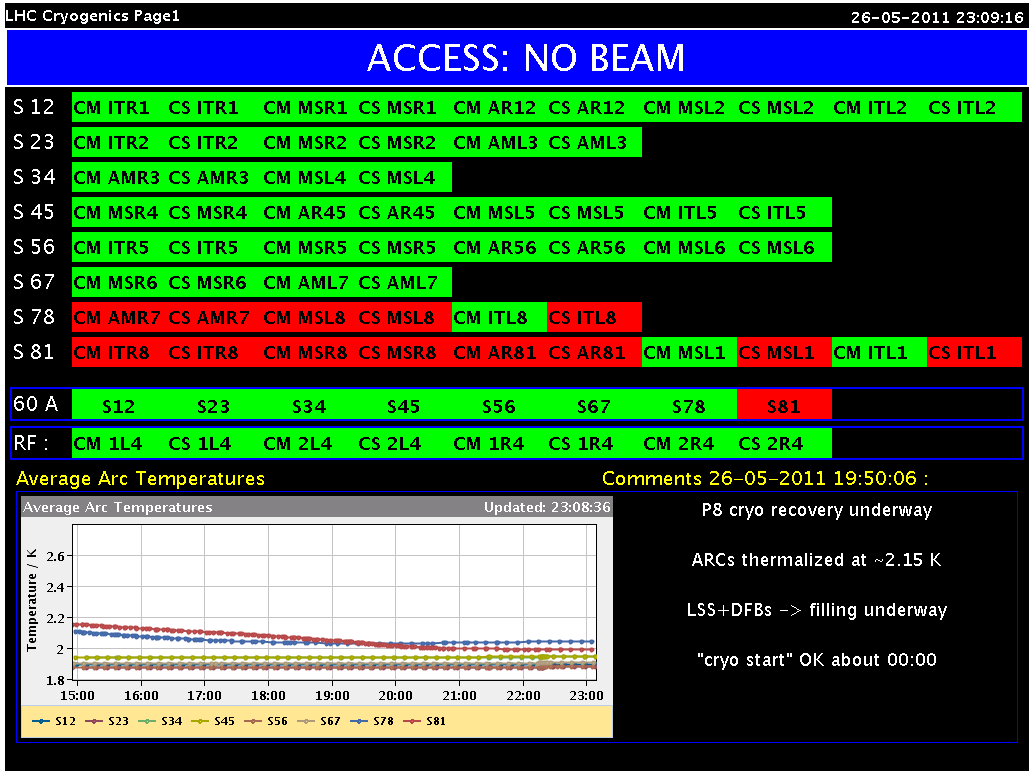 11:00 – 21:00 Problems with electron stopper WSSH.5R4.B & access system: faulty stopper / switch repaired
21:30 Test of RF power interlock depending on beam energy with 78 and 81 not powered: OK, but worries on RF-frequency interlock
22:00 SPS going into access; worries about quadrupole between sector 118 and 140 – intervention not confirmed yet this morning
RD34.LR4 was tripping, it was a fault on the 18 kV cell. OK after reset. 
05:20 Cryo back – pre-cycle
07:00 Injecting: 912 x 912 bunches, watching the vacuum
27/5/2011
LHC 8:30 meeting
Plan
Friday
Fill for physics: # 1807 – 912 x 912 bunches
End of fill: RF tests switching off one cavity
Check of TDI / TCP alignment & loss maps at injection
Depending on status of the SPS
Saturday
Physics
End of fill: TCL adjustment
Asynch dump test @ 3.5 TeV for Roman Pots
Measure chromaticity for FIDEL over the ramp
Sunday
Physics
27/05/2011
LHC 8:30 meeting